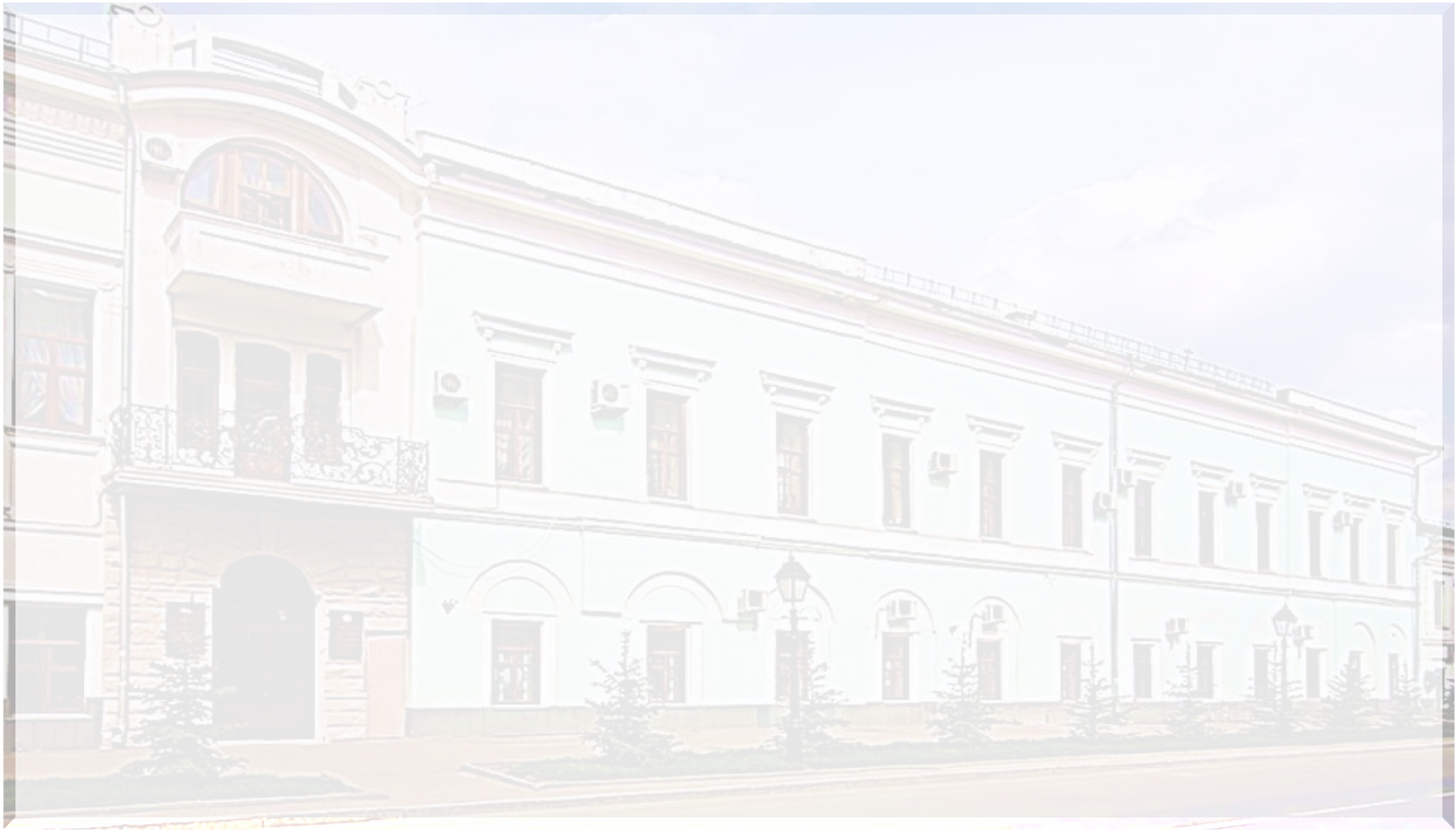 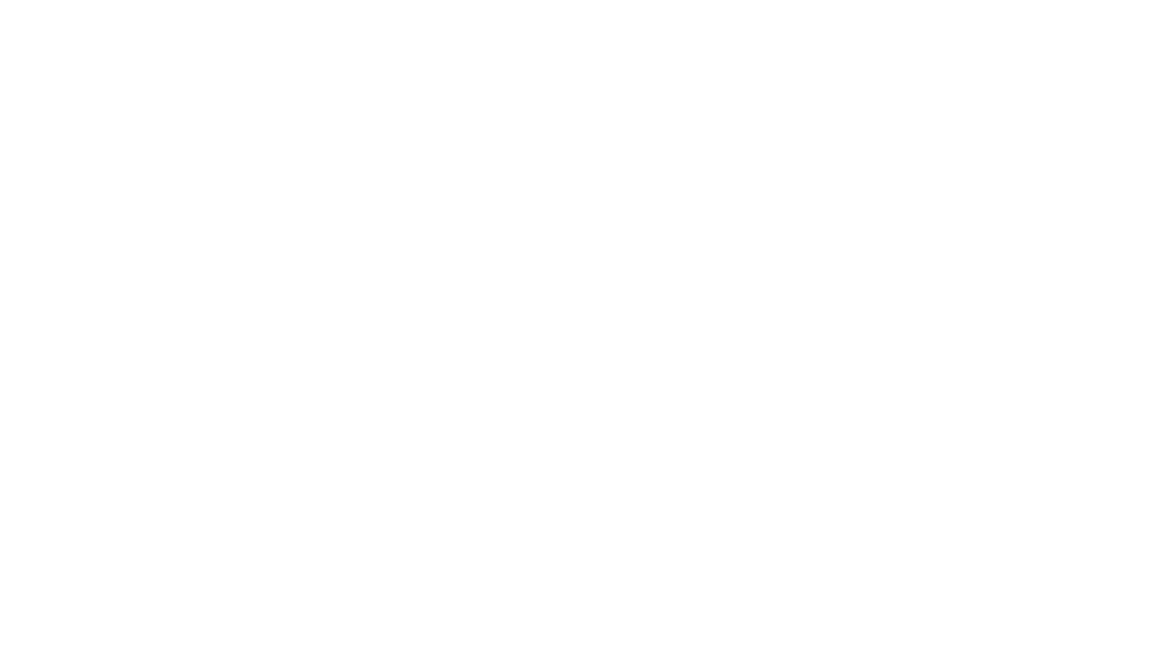 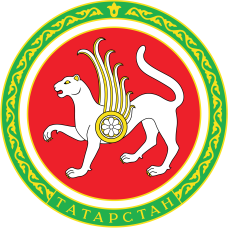 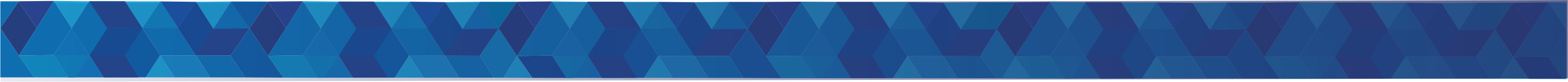 Региональный чемпионат «Молодые профессионалы» (WorldSkills Russia) Республики Татарстан 2017
Сидоренко Анна Владимировна,
начальник управления профессионального образования
Министерства образования и науки Республики Татарстан
Отборочные этапы региональногочемпионата Республики Татарстан 2017
Отборочные этапы региональногочемпионата Республики Татарстан 2017
1 этап – внутренний, проходит в профессиональной образовательной организации. 
В 2017 году участвовали все организации, осуществляющие подготовку 
по профессиям из перечня Ворлдскиллс
Всего: 439 чемпионатов (в 2016 – 283). 
Количество участников – 5820 чел. каждый 10 обучающийся в системе СПО)

2 этап – сетевой. 
Проводился на базах специализированных центров компетенций в целях отбора лучших по республике для участия в республиканском чемпионате
Всего: 35 чемпионатов (в 2016 – 24). 
Количество участников – 420 чел.
Региональныйчемпионат «Молодые профессионалы» (WorldSkills Russia) Республики Татарстан 2017
Региональный чемпионат Республики Татарстан 2017
Дата проведения – с 1 по 3 февраля 2017 года

Количество компетенций WorldSkills - 75 (2016 – 56)
Количество компетенций JuniorSkills - 25 (2016 – 15)
Компетенции регионального чемпионата WorldSkills
Фрезерные работы на станках с ЧПУ
Электроника
Промышленная автоматика
Инженерный дизайн CAD (САПР)
Мехатроника
Мобильная робототехника
Сварочные технологии
Камнетёсное дело
Кирпичная кладка
Производство мебели
Электромонтаж
Столярное дело
Ландшафтный дизайн
Малярные и декоративные работы
Сухое строительство и штукатурные работы
Сантехника и отопление


Холодильная техника и системы кондиционирования
Облицовка плиткой
Ремонт и обслуживание легковых автомобилей
Прикладная эстетика
Поварское дело
Парикмахерское искусство
Медицинский и социальный уход
Ресторанный сервис
Технология моды
Флористика
Графический дизайн
Визуальный мерчандайзинг
Сетевое и системное администрирование
Веб-разработка
Плотницкое дело
Токарные работы на станках с ЧПУ
Информационные кабельные сети
ИТ-Программные решения для бизнеса
Ювелирное дело
Обслуживание авиационной техники
Кондитерское дело
Кузовной ремонт
Автопокраска
Прототипирование
Обработка листового металла
Печатные технологии в прессе
Технология группового производства
Полимеханика и автоматика
Производство металлоконструкций
Технология изготовления изделий из полимерных масс
Хлебопечение
Компетенции регионального чемпионата WorldSkills
Лабораторный химический анализ
Промышленная робототехника
Обслуживание грузовой техники
Лазерные технологии
Производственная сборка изделий авиационной техники
Управление беспилотными летательными аппаратами
Технология композитов
Кровельные работы
Геодезия
IT решения для бизнеса на платформе 1С: Предприятие 8
Видеопроизводство
Администрирование отеля
Туризм 
Лабораторный медицинский анализ
Татар ашлары
Ветеринария
Эксплуатация сельскохозяйственных машин
Фотография
Звукорежиссура
Преподавание в младших классах
Дошкольное воспитание
Предпринимательство
Сервис на воздушном транспорте
Управление автогрейдером
Управление бульдозером
Управление экскаватором
Управление фронтальным погрузчиком
Спасательные работы
Компетенции регионального чемпионата по стандартам JuniorSkills
Аэрокосмическая инженерия (14+)
Инженерный дизайн CAD (САПР) (10+)
Инженерный дизайн CAD (САПР) (14+)
Интернет вещей (10+)
Интернет вещей (14+)
Кровельные работы по металлу (14+)
Лабораторный химический анализ (10+)
Лабораторный химический анализ (14+)
Лазерные технологии (14+)
Мехатроника (14+)
Мобильная робототехника (10+)
Мобильная робототехника (14+)
Прототипирование (10+)
Прототипирование (14+)
Сетевое и системное администрирование (14+)
Токарные работы на станках с ЧПУ (14+)
Фрезерные работы на станках с ЧПУ (14+)
Электромонтажные работы (10+)
Электромонтажные работы (14+)
Электроника (10+)
Электроника (14+)
Кондитерское дело 
Поварское дело
Визуальный мерчендайзинг и витринистика
Ресторанный сервис
Места проведения регионального чемпионата
Казанская ярмарка – 27 компетенций промышленности и сферы услуг

Казанский строительный колледж – 15 компетенций  строительного блока

Казанский техникум информационных технологий и связи – 9 компетенций ИТ-блока

Казанский педагогический колледж – 2 компетенции сферы услуг

Остальные компетенции проводятся на базах специализированных центров компетенций (колледжи и техникумы) и предприятий

Организованное посещение школьниками площадок (более 20 тыс.чел.)
Посещение обучающимися школ и профессиональных образовательных организаций мест проведения регионального чемпионата
Приказ Министерства образования и науки РТ 
от 23.01.2017 №под-90/17
Утверждены графики посещения
1 февраля – с 13.00 ч. до 15.30 ч.
2 февраля – с 9.00 ч. до 15.40 ч.
3 февраля – с 9.00 ч. до 12.00 ч.

ВЦ «Казанская ярмарка» (Оренбургский тракт, д.8);
Казанский строительный колледж (ул. Халезова, д.26Б)
Казанский техникум информационных технологий и связи (МЦК) – ул. Галеева, д.3а
Посещение школьниками Казанской ярмарки
Посещение школьниками Казанской ярмарки
Посещение школьниками Казанской ярмарки
Посещение школьниками Казанской ярмарки
Посещение школьниками Казанского строительного колледжа
Посещение школьниками Казанского техникума информационных технологий и связи
Посещение школьниками Казанского педагогического колледжа
Региональный чемпионат Республики Татарстан 2017
Иногородние конкурсанты и эксперты будут проживать в Деревне Универсиады, организовано централизованное питание и трансфер конкурсантов и экспертов за счет бюджета Республики Татарстан

Церемония открытия чемпионата состоится 01.02.2017 в местах проведения чемпионата

Церемония закрытия – 03.02.2017 в Поволжской государственной академии физической культуры, спорта и туризма (МИЦ) с участием руководства республики

Оператором мероприятия выступает
АНО «Дирекция спортивных и социальных проектов»
СПАСИБО ЗА ВНИМАНИЕ!